Carbon Compounds
Honors Biology
Organic Chemistry
Old belief:  living and nonliving things were made of different “stuff”
Organic = living

German chemist (Friedrich Wöhler)in the 1800’s was able to “make” organic compounds from minerals

Organic Chemistry verse Inorganic Chemistry
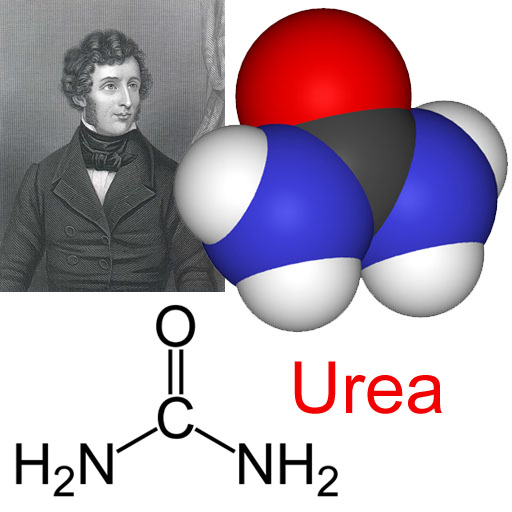 Why is Carbon so special?
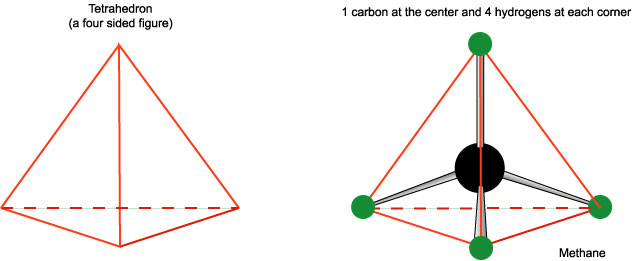 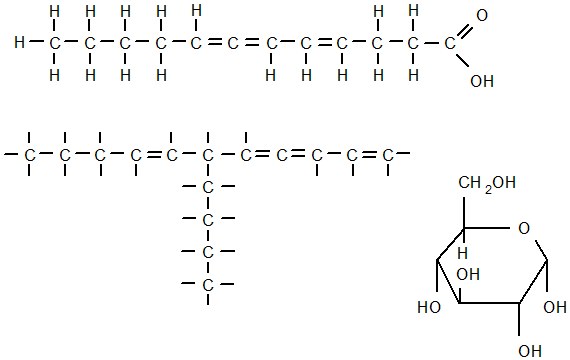 Why is Carbon so special?
1.  It has 4 valence electrons 

can form 4 strong covalent bonds 
(ex: Hydrogen, Oxygen, Phosphorus, Sulfur and Nitrogen)
Tetrahedron

2. Carbon atoms can bond to each other to form long chains, or complex rings

Compounds with just carbon and hydrogen are “hydrocarbons”
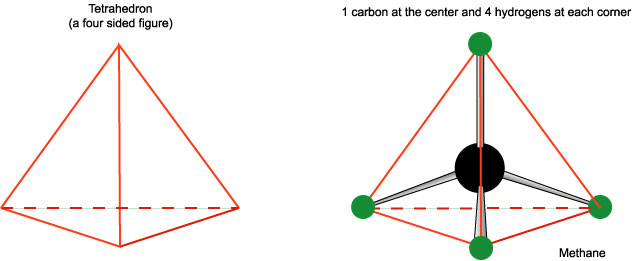 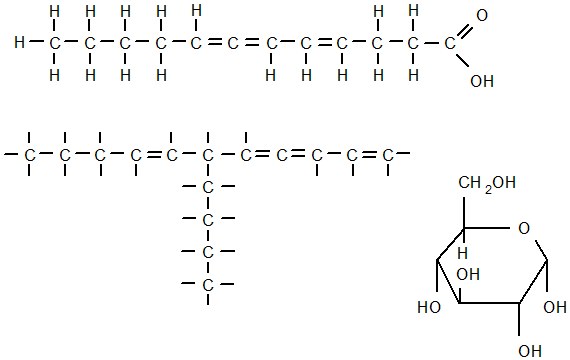 Macromolecules
“giant molecules”
4 main groups 
3 formed by a process called Polymerization
Monomers are joined together to form polymers
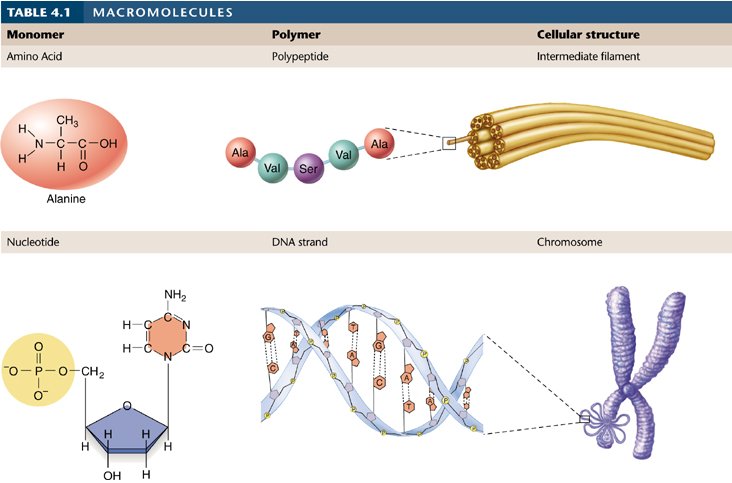 Carbohydrates
Made up of carbon, hydrogen and oxygen

Monomer: monosaccarides

composed of rings of 5 or 6 carbons
alcohol (-OH) groups attached 
most are water-soluble
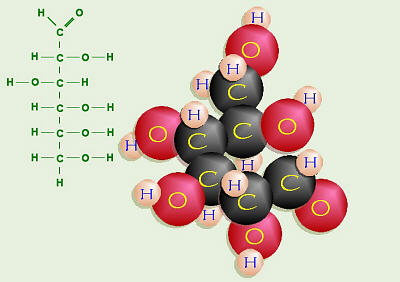 3D Model
Monosaccharides
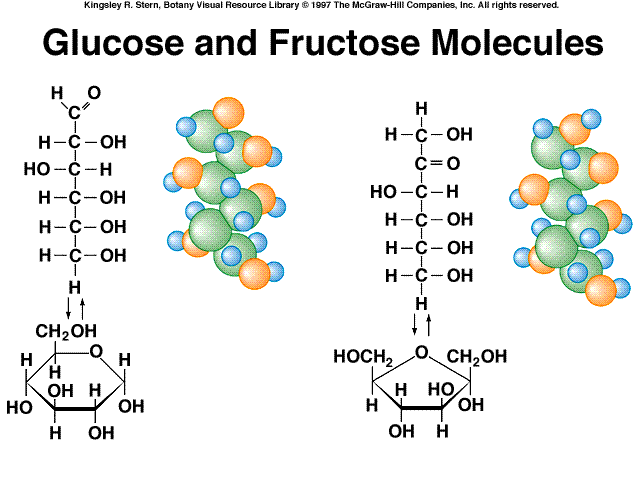 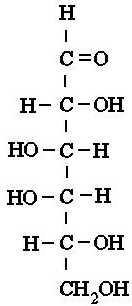 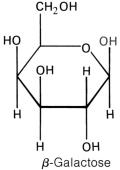 Simple sugars have 1 carbon ring

Ex:  Glucose (plant sugar)
       Galactose (milk)
       Fructose (fruits)
Disaccharides
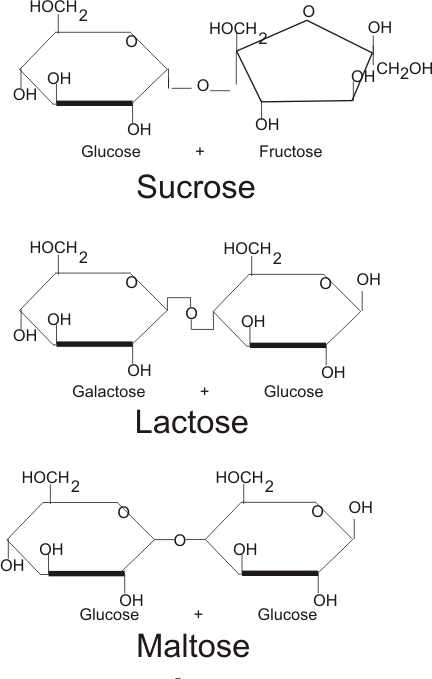 two simple sugars joined together
Most of the sweet things we eat are disaccharides: 
Table sugar is sucrose:  glucose + fructose. 
Lactose, milk sugar: 
   glucose + galactose.  
Maltose, malt sugar:  
   glucose + glucose
Dehydration reactions form polymers
One monomer loses a H and the other loses a OH 
Forms water
Leaves the 2 monomers “unstable” so they join together covalently to regain their stability
Dehydration reaction
AKA Condensation Reactions
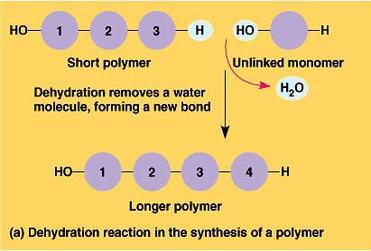 Hydrolysis Reactions break down polymers
Add water 
Reverse of dehydration reactions
Hydrolysis of Maltose
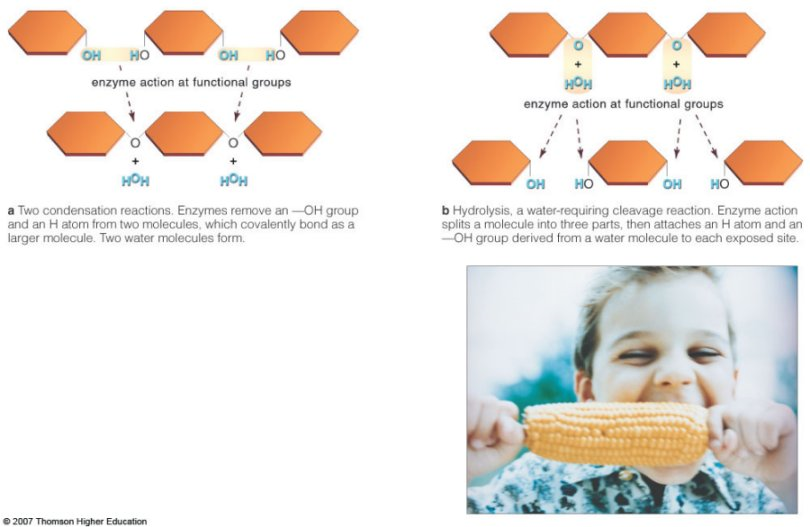 Polysaccharides
many sugars linked together
Can be linear chains or branched.
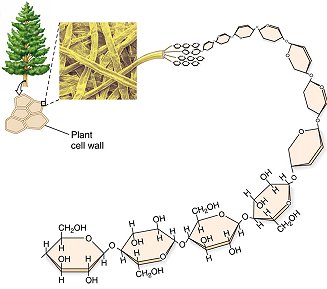 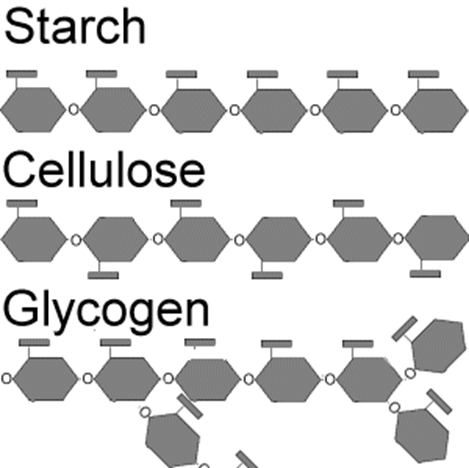 Functions?
1.  Plants and some animals use them for structural purposes
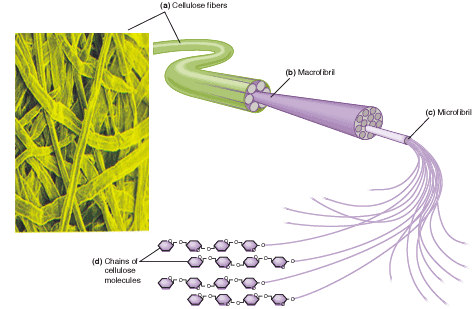 the cellulose of plant cell walls
The chitin that covers insects and crustaceans
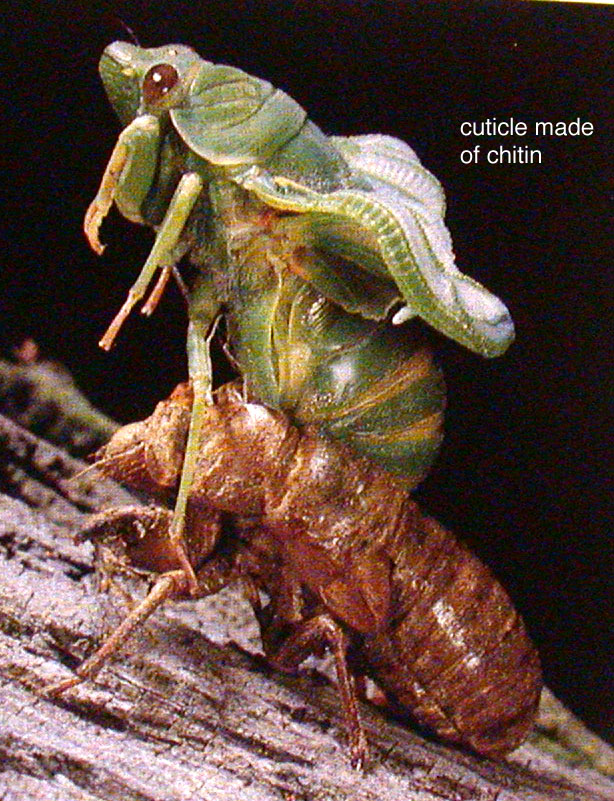 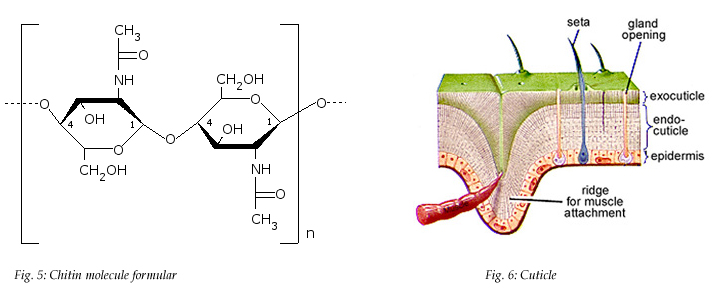 2.  Main source of energy for living things

Some is food storage: 
Plants = starch

Animals = glycogen (Animal Starch)
Found in liver and muscles
When your blood sugar runs low, glycogen is released from your liver and converted to glucose
How?
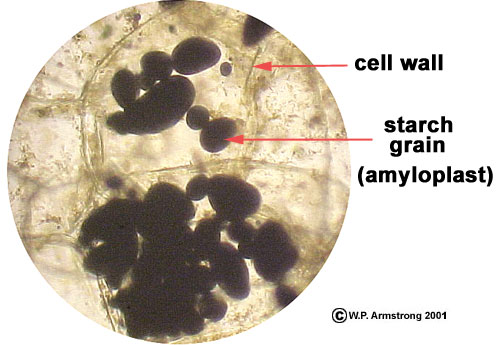 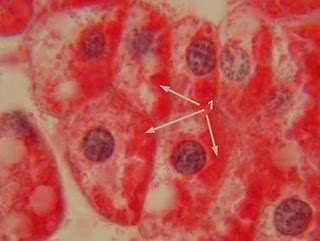 Let’s Review!
Carbohydrates
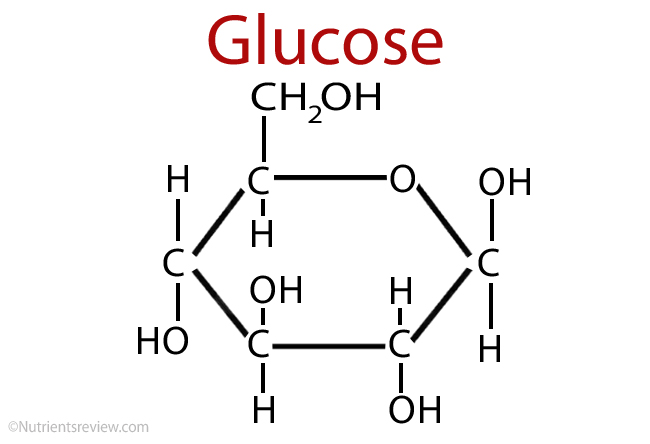 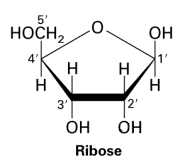 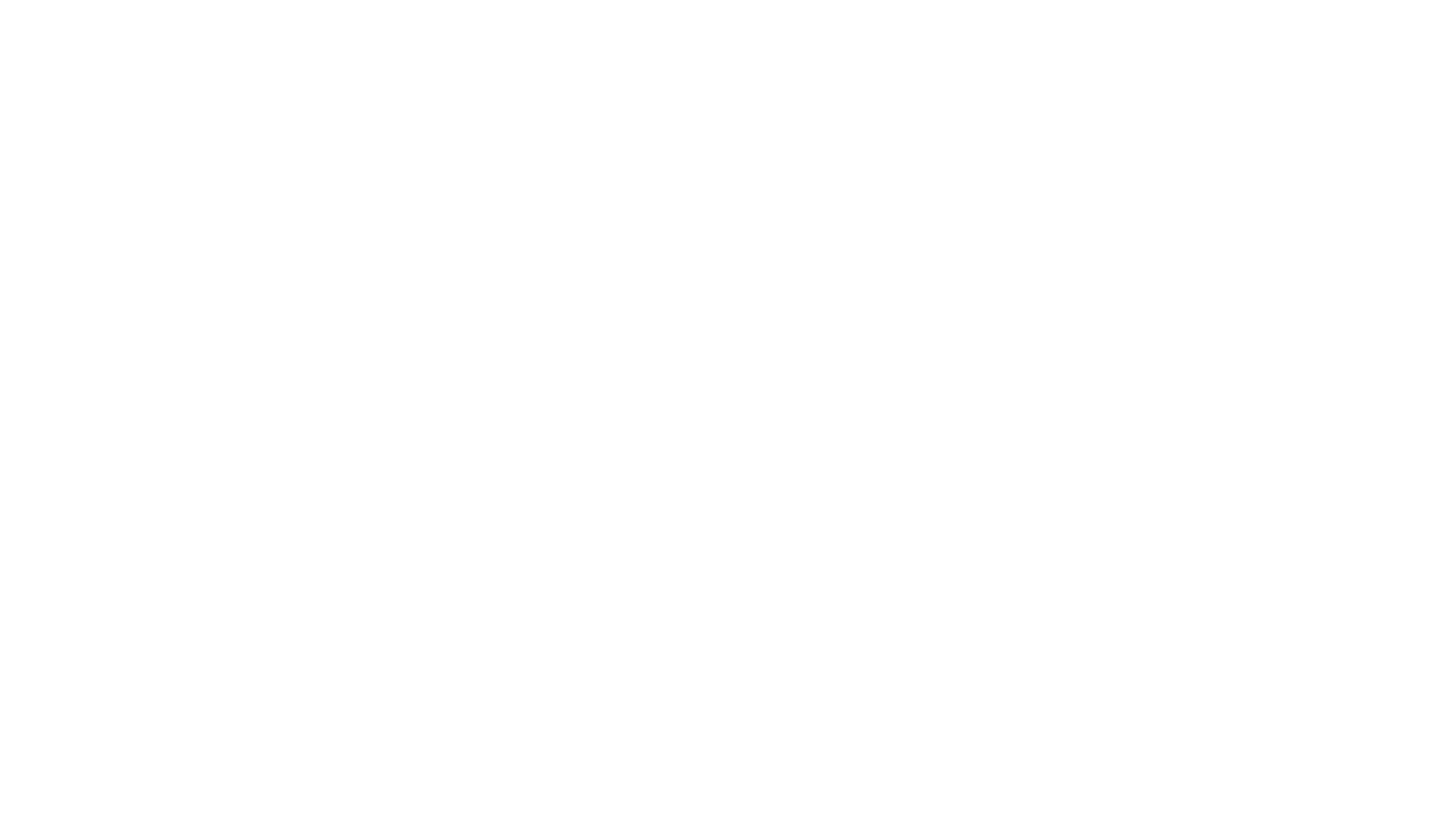 Lipids
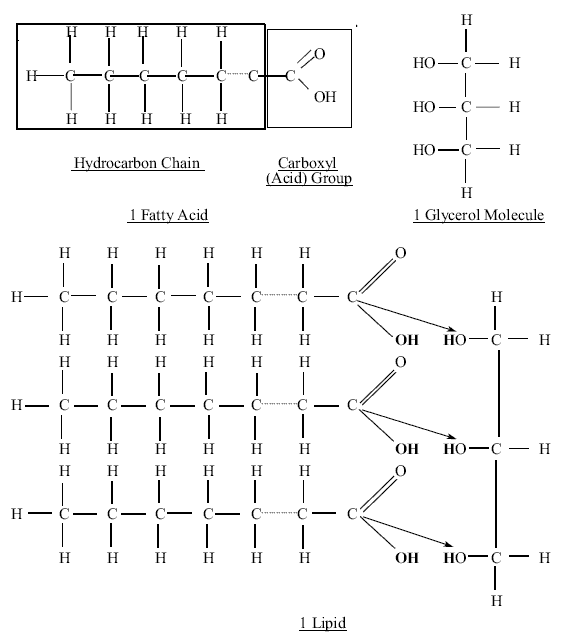 Lipids (not polymers)
non-polar
not soluble
Mostly hydrocarbons
Formed when a glycerol molecule combines with fatty acids
How?
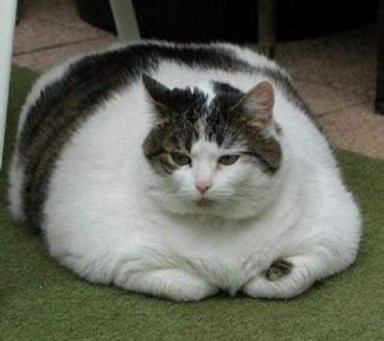 1.  Fats/oils
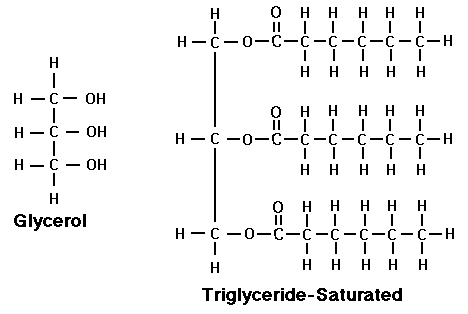 Triglycerides 
Glycerol + 3 fatty acids
Calories not used are converted to triglycerides and stored in fat cells
Hormones regulate the release of triglycerides when needed
Excess triglycerides in plasma = hypertriglyceridemia 
Linked to coronary artery disease
Function: store about twice as much energy per weight as carbohydrates like starch.
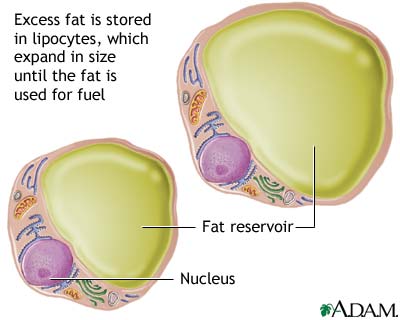 Saturated verse Unsaturated Fats
Saturated:  only single bonds in carbon chain
Saturated with the max number of Hydrogen atoms
saturated fat increases blood cholesterol levels and leads to clogged arteries and heart disease
Solid at room temperature
Ex: animal fat
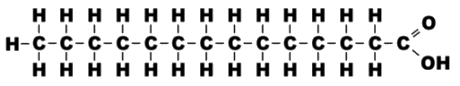 Unsaturated Fats:  have at least one carbon-carbon double bond
Polyunsaturated= more than one double bond
Liquid at room temperature
Ex: vegetable oil
Margarine is made by “hydrogenation”
reducing the double bonds back to single bonds by adding in hydrogens
Results in solid margarine instead of liquid vegetable oil.
The Process
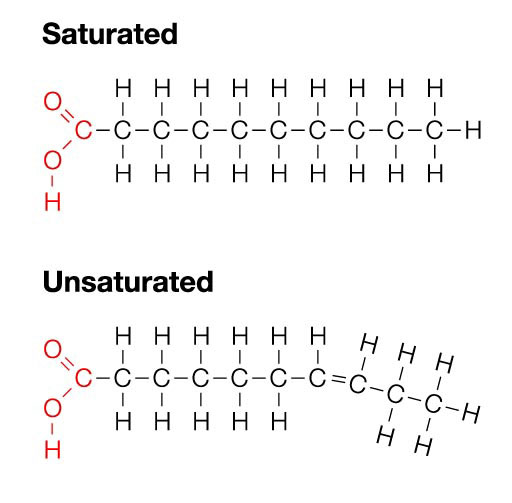 Trans Fats
Several years ago, most companies replaced lard with partially hydrogenated vegetable oil
trans fatty acids proved to be even worse for your health than lard. Oops!
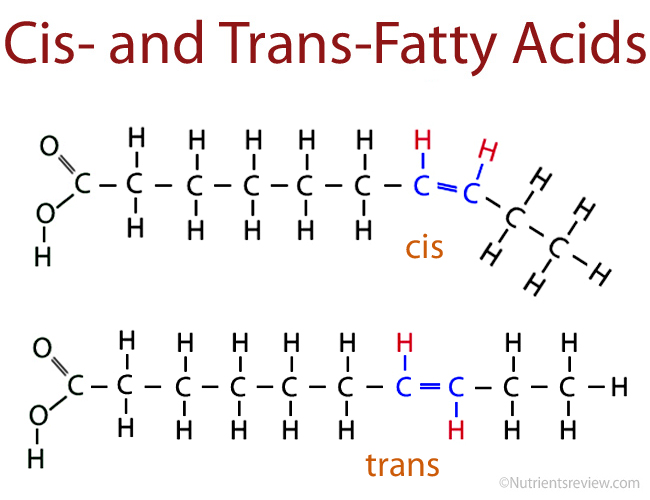 2.  Phospholipids
Function:  the main component of cell membranes.
Structure:  glycerol with 2 fatty acids attached, plus a phosphate-containing “head” group 
The head group is hydrophilic (water loving), while the fatty acids are hydrophobic (hydrophobic).
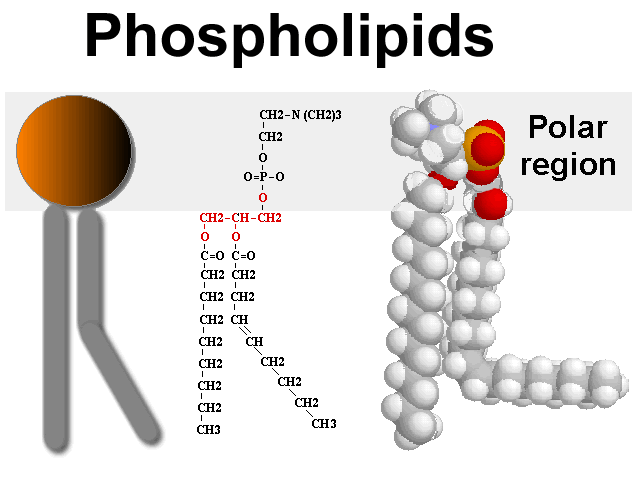 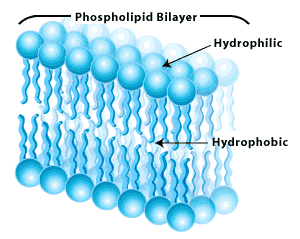 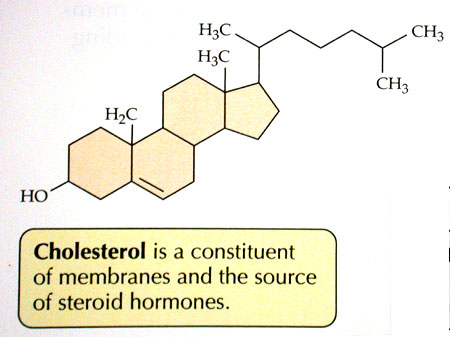 3.  Steroids
hydrocarbons with the carbon atoms arranged in a set of 4 linked rings.
Cholesterol is a component of cell membranes (stability) 
Can form plaque in blood vessels leading to atherosclerosis (hardening of the arteries in the heart).
Steroid hormones are made from cholesterol. 
Including: estrogen, testosterone, vitamin D, cortisone, and many others.
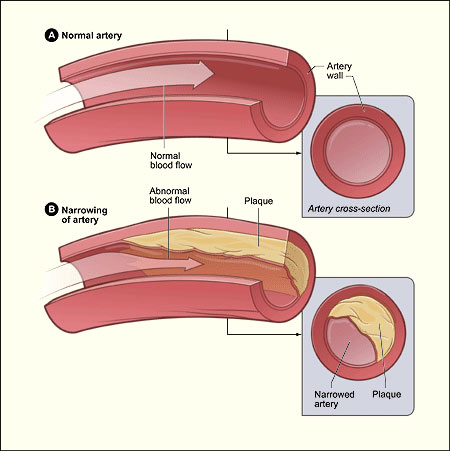 4.  Waxes
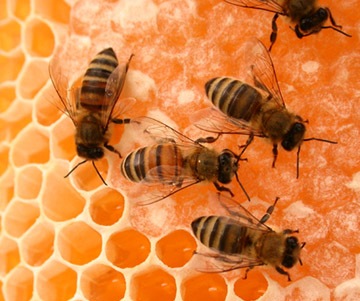 Waxes: waterproof coating on plants and animals.  
Composed of fatty acids attached to long chain alcohols.
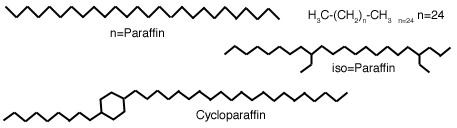 Lipid Review
How are lipids defined?
In what type of solvent are they soluble or insoluble? 
What are lipid's functions in the body?  How are lipids formed? 
Compare saturated and unsaturated fatty acids. 
How is a phospholipid formed? What is interesting about its structure? 
Draw and label a phospholipid.
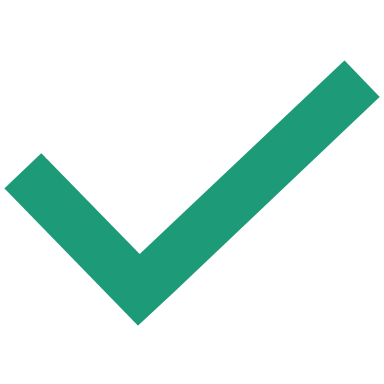 Nucleic Acids
Contain:  hydrogen, oxygen, nitrogen, carbon and phosphorus
Monomer= nucleotide	
Parts: 5-C sugar, phosphate group, nitrogenous base
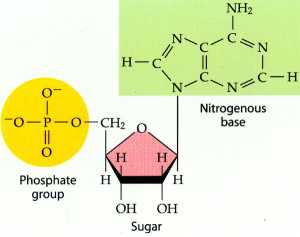 Function?
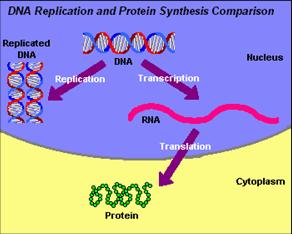 Store and transmit hereditary or genetic information
DNA
Deoxyribonucleic Acid
5-C sugar is deoxyribose
Phosphate group
Nitrogenous bases: Adenine, thymine, cytosine, guanine
Double stranded
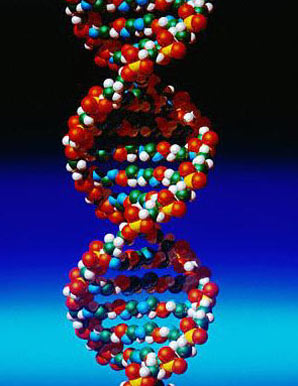 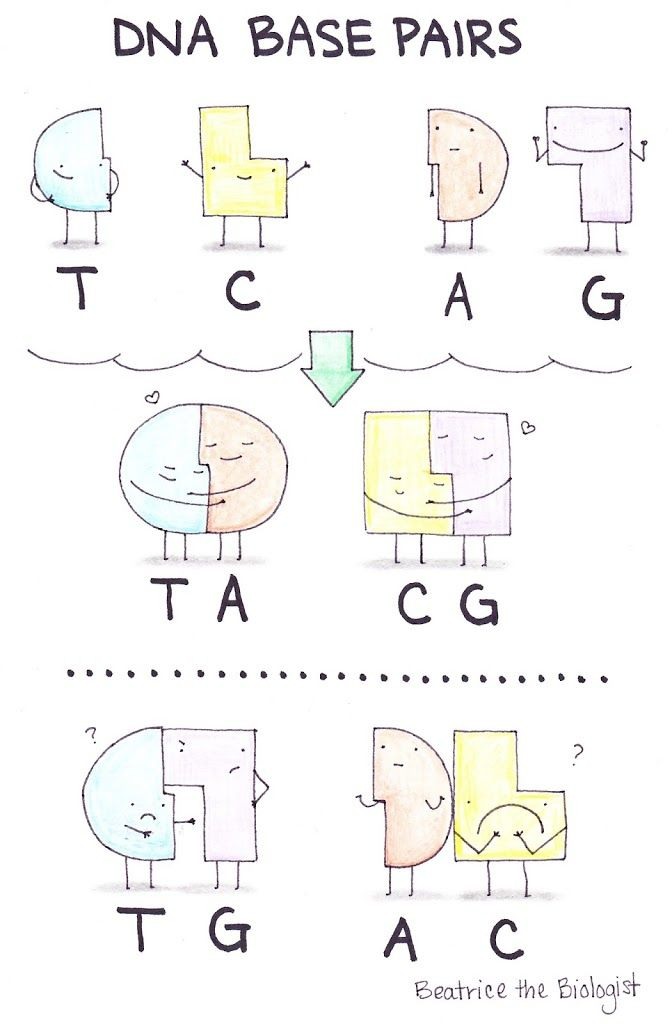 DNA Base Pairs
C-G
A-T
RNA
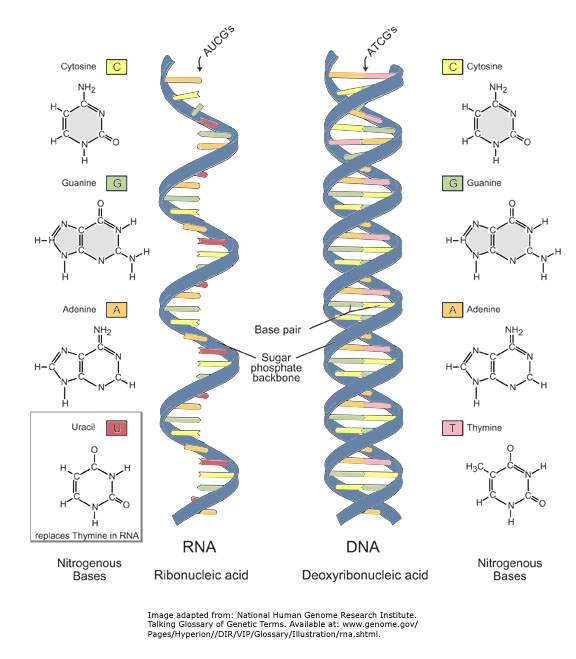 Ribonucleic Acid
5-C sugar is ribose
Phosphate group
Nitrogenous bases: adenine, uracil, cytosine, guanine
Single stranded
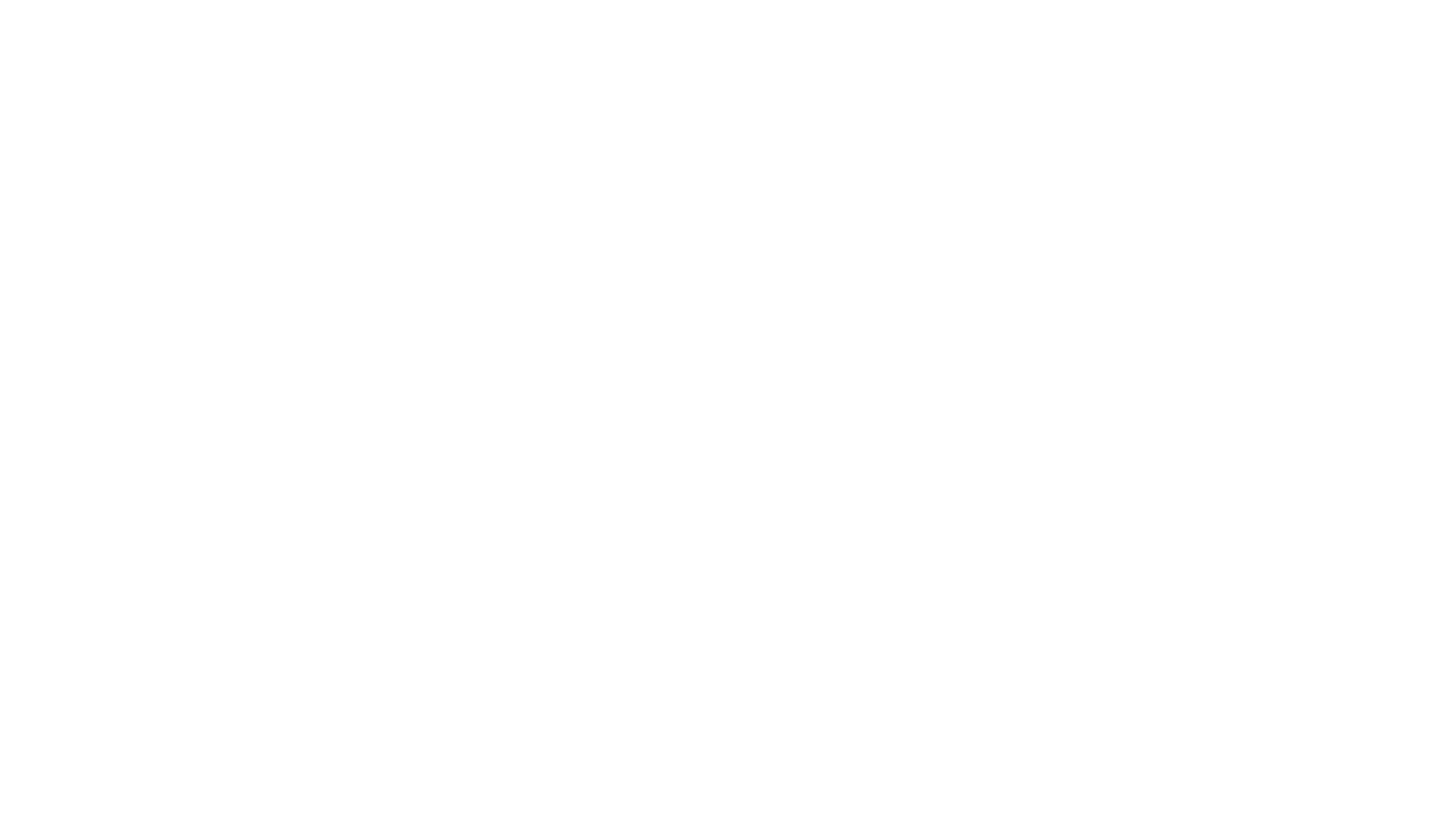 RNA Base Pairs
Nucleic Acid Review
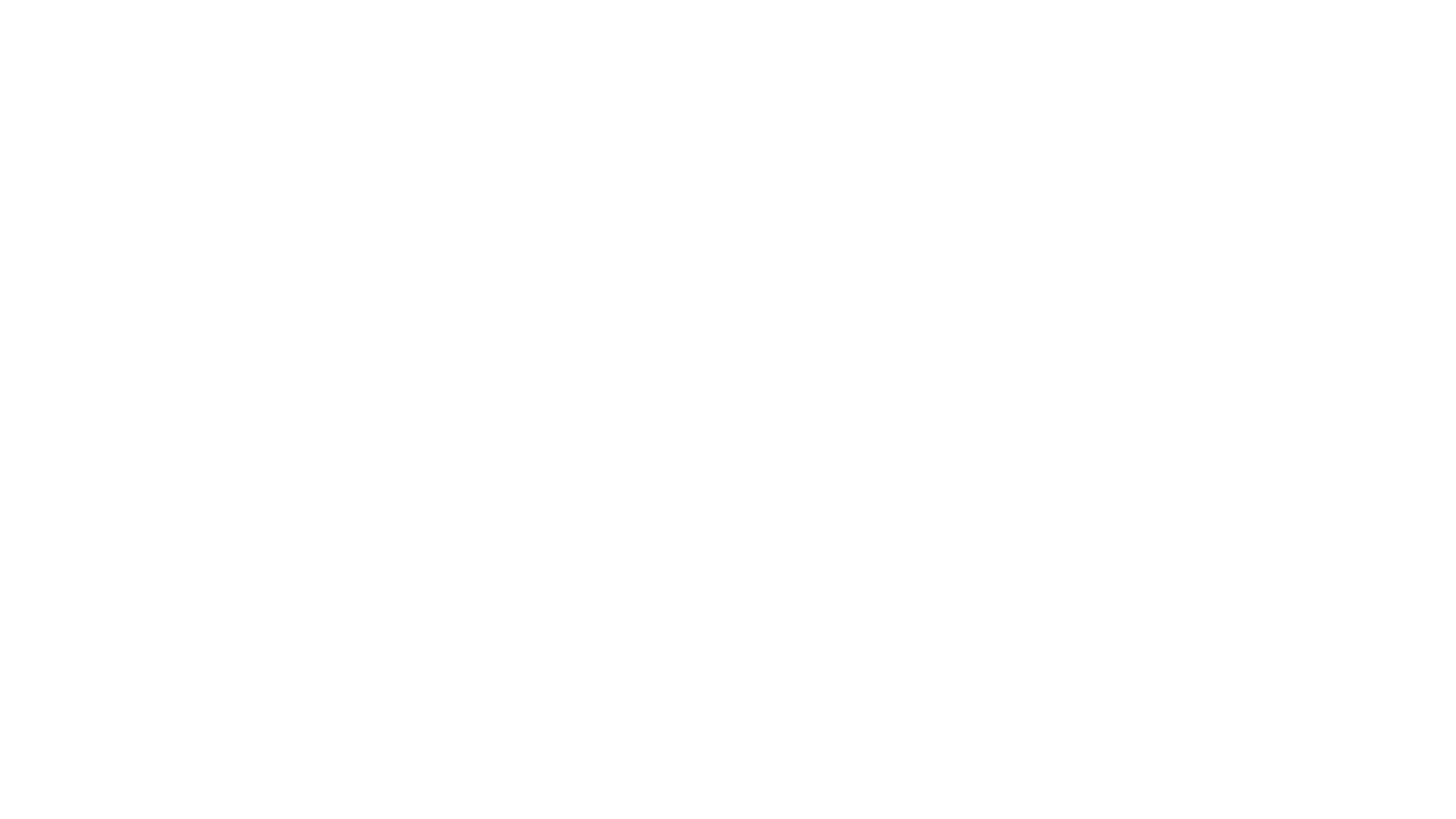 What makes up a nucleotide? 
Compare DNA and RNA
What are the base pairings for DNA and RNA?
What is meant by sugar-phosphate backbone?
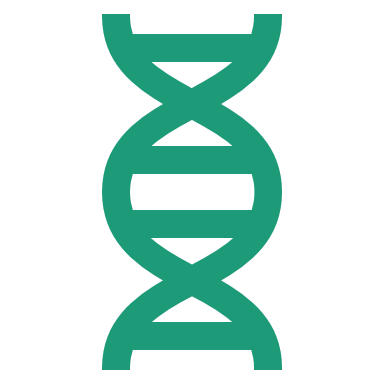 Homework Packet
Due on Friday!
Proteins
Contains carbon, hydrogen, oxygen and nitrogen
Monomers=amino acids
Each contains an amino group, a carboxyl acid group and a R-group.
There are 20 different types of amino acids
The R-groups can be acidic or basic, polar or nonpolar.
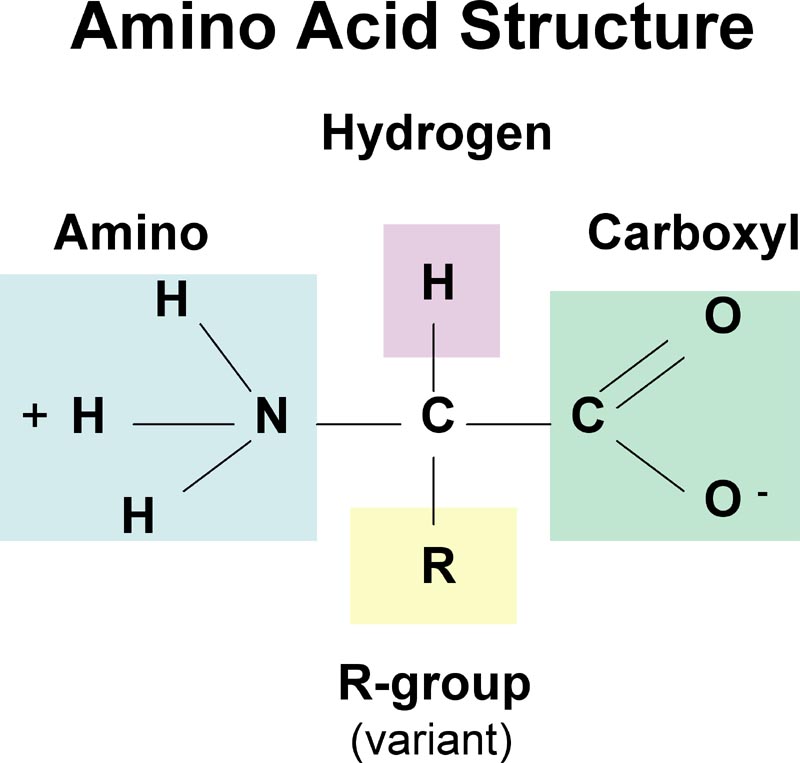 Formation? 4 steps
Primary Level
Peptide Bonds!
(Polypeptides)
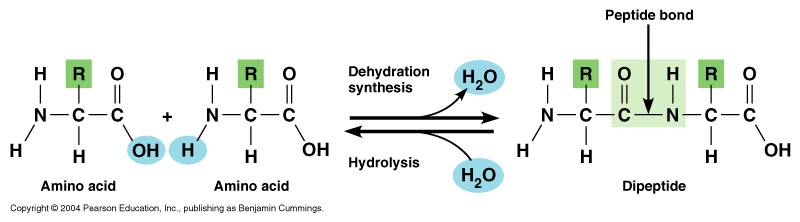 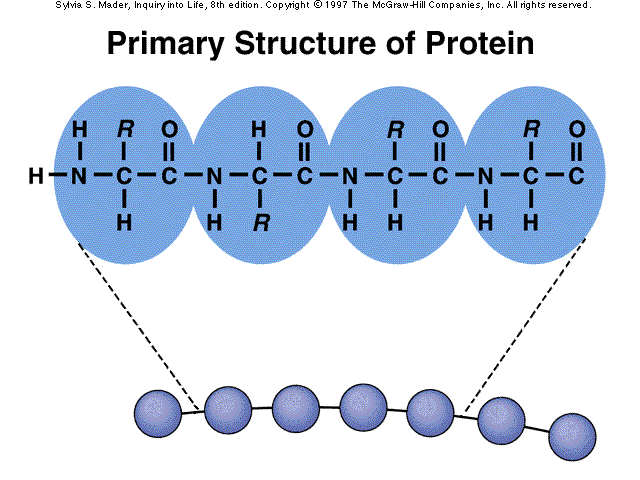 Secondary level
Tertiary Level
Quaternary Level
Function?
Structure defines function.
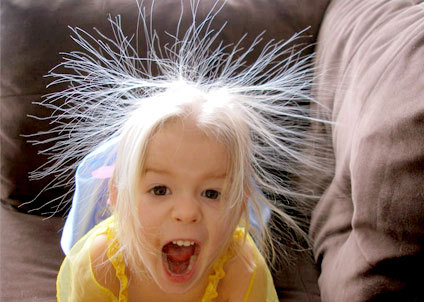 1. Structural: 
collagen in skin, keratin in hair, crystallin in eye, muscle, bone
2. Enzymes: 
speeds up chemical reactions
3. Transport: 
hemoglobin
4. Fight disease
antibodies
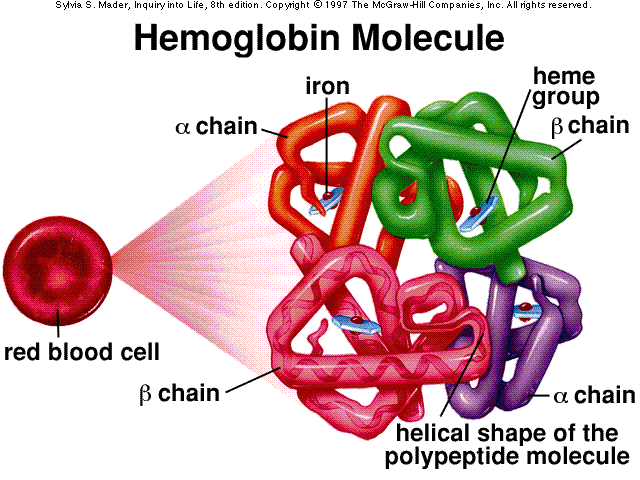 Held in place by:
Ionic bonds
Covalent bonds
Van der Waals forces
Hydrogen bonds
Protein Shape
Protein Review
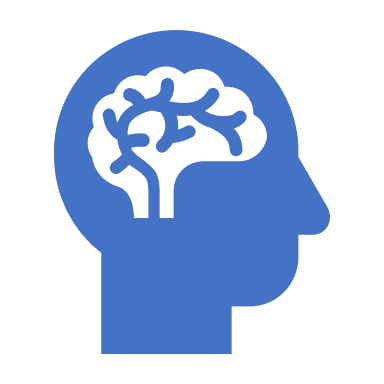 What functional groups make up an amino acid? (Amino group, R group, Acid)- Draw and label an amino acid.
What are some of the important biological functions of proteins? (List and give an example)
List and briefly describe the four levels of protein folding/structure. 
What is fundamental to protein structure and function?
Review Macromolecuels!
Homework Packet
Due on Friday!
Chemical Reactions
Process by which new substances are produced
3 steps
Old bonds are broken
Atoms are rearranged
New bonds are formed
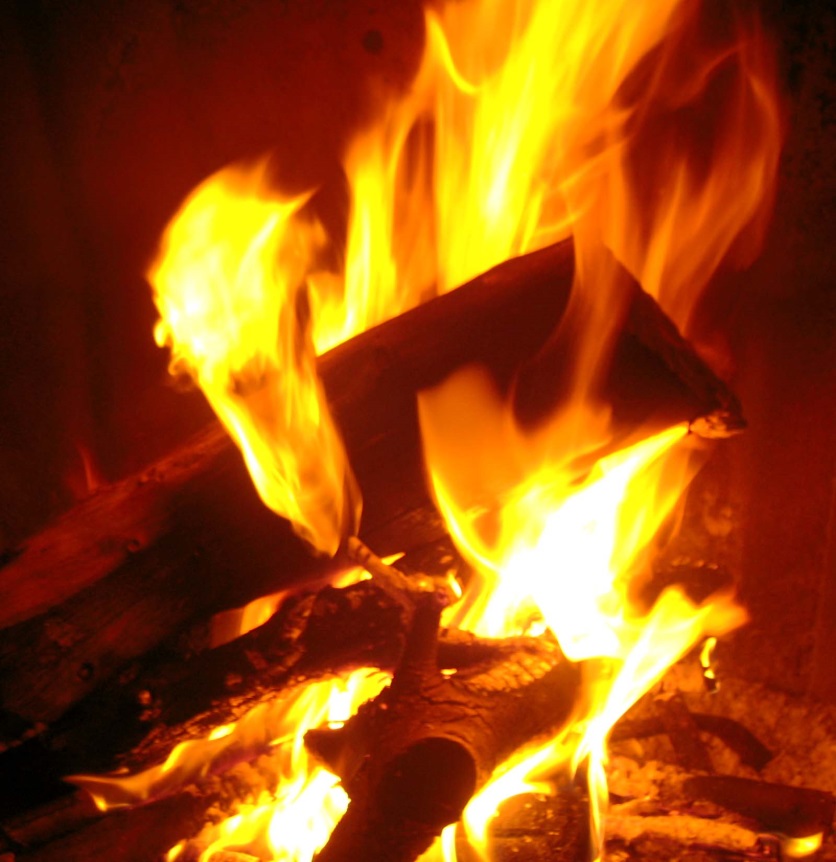 Endergonic Chemical Reactions
energy is absorbed
Dehydration reaction
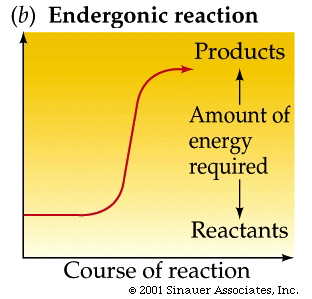 Exergonic Chemical Reactions
energy is "lost"
Hydrolysis reactions
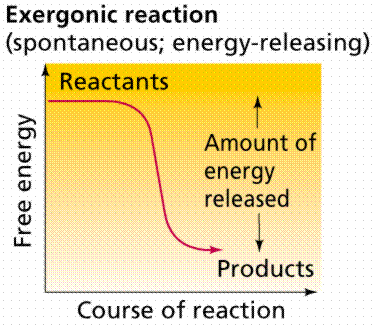 Activation Energy
Amount of energy needed to get a chemical reaction started
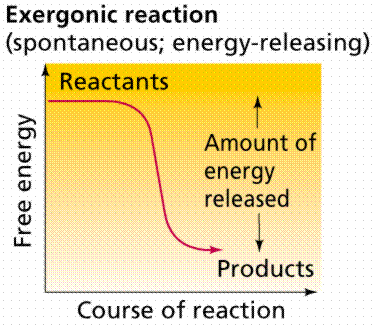 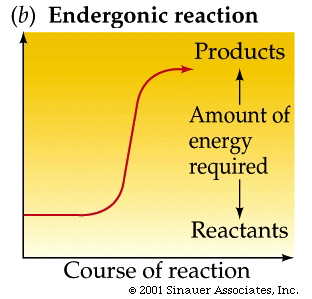 Enzymes
Catalysts are substances that speed up the rate of chemical reactions by lowering the amount of activation energy needed
Enzymes are proteins that act as catalysts
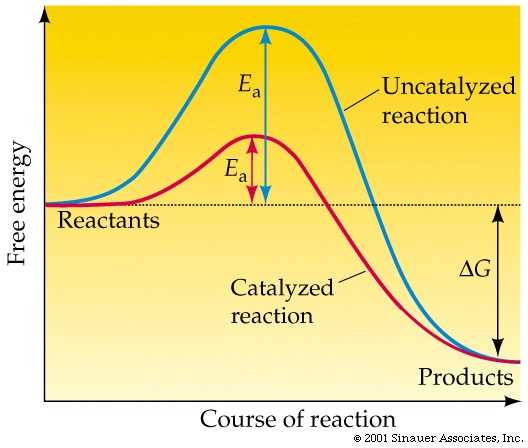 How do enzymes work?
In order for a chemical reaction to take place the reactants must collide together with enough energy to break the old bonds
Enzymes provide a place for the reactants to come together to react
This reduces the amount of energy needed to break the old bonds
The reactants are called substrates which attach to the enzyme to form the enzyme-substrate complex
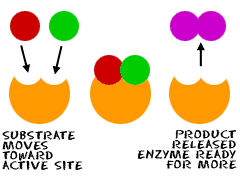 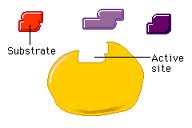 The enzyme has a specific shape so that only certain substrates can attach to the active site
Lock and key mechanism
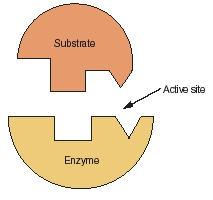 Regulation of Enzyme Activity
Denaturation:  processes that cause the enzyme to lose its shape and no longer function
pH
Temperature
salinity
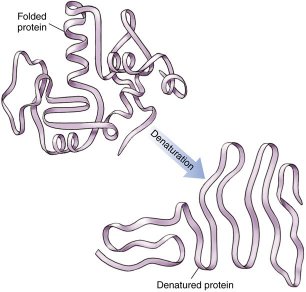 Review Time!
1. Chemical Reactions WS- With a Partner
2. Reviewing Macromolecules!
3. Homework packet due Friday
Review Macromolecuels!
Homework Packet
Due on Friday!